SketchUp tilin luominen8/2021Haba
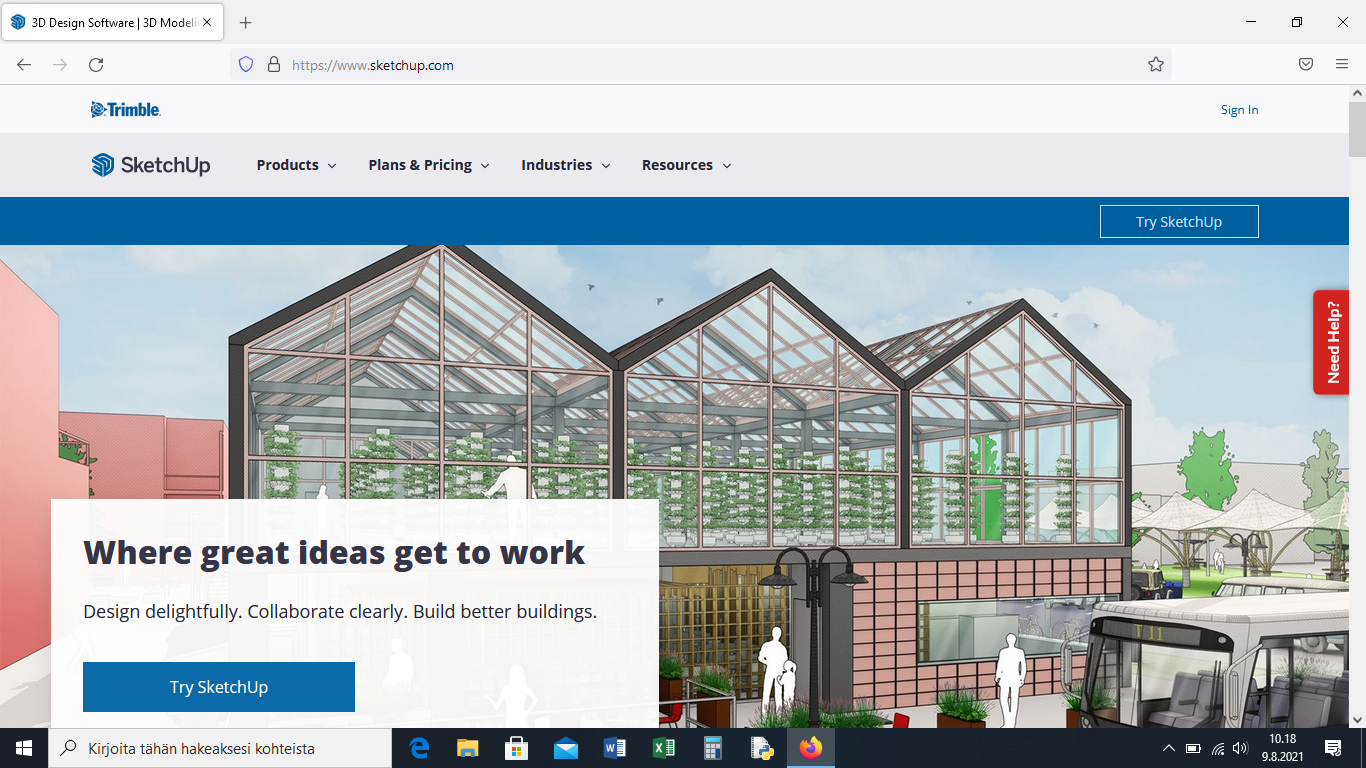 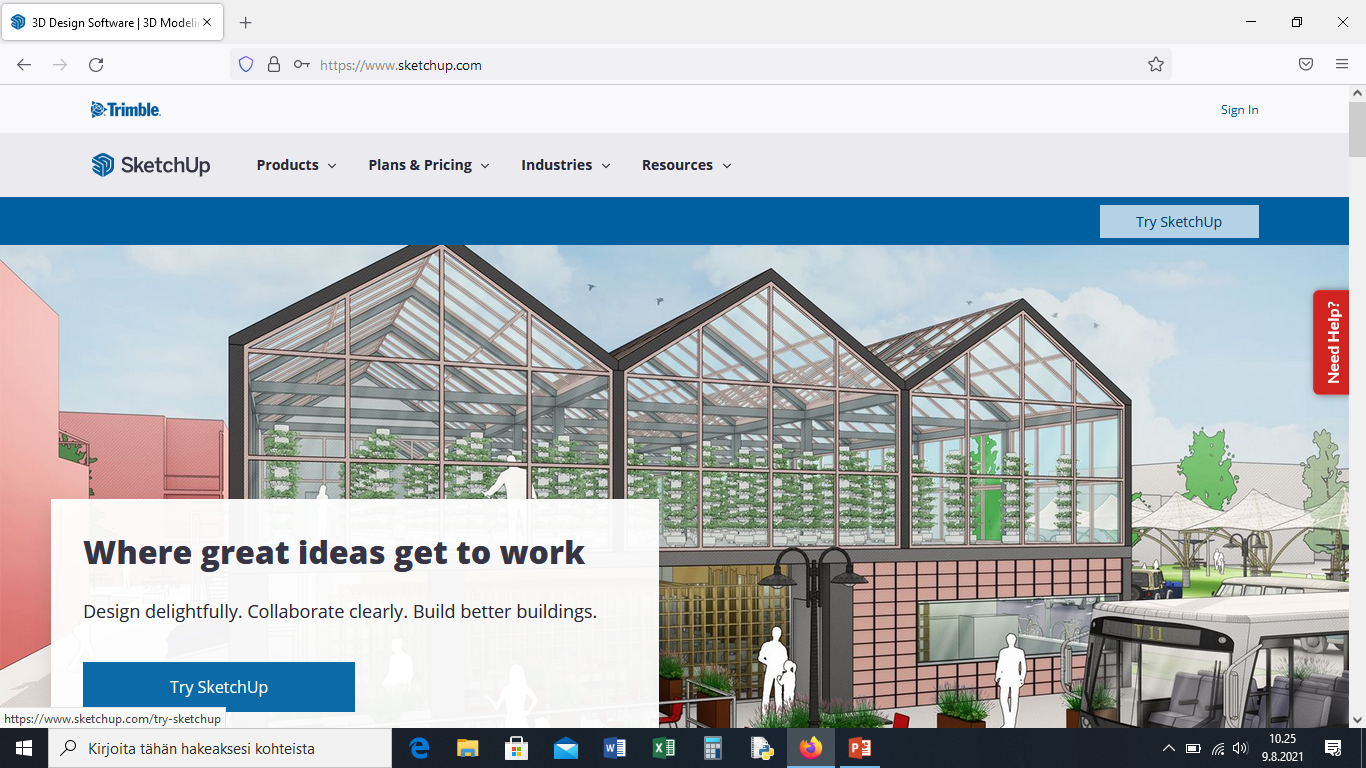 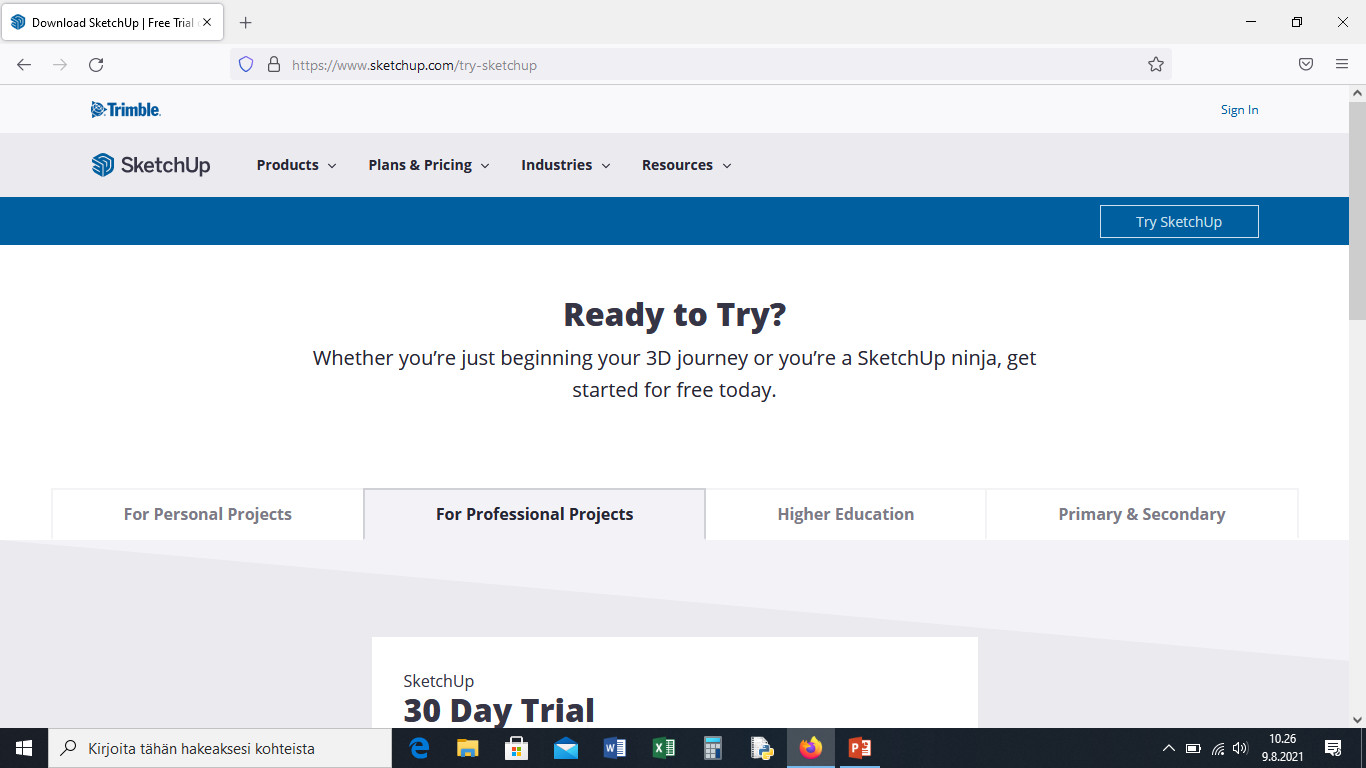 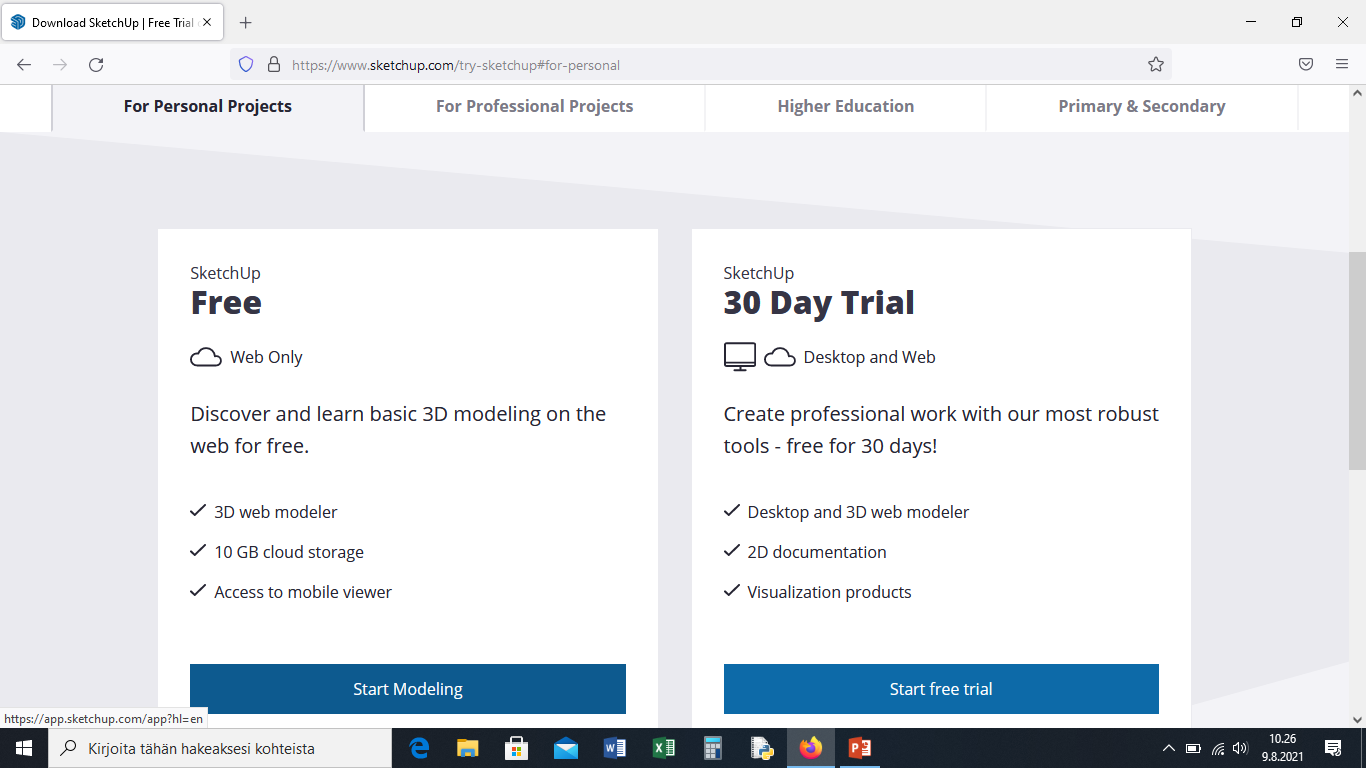 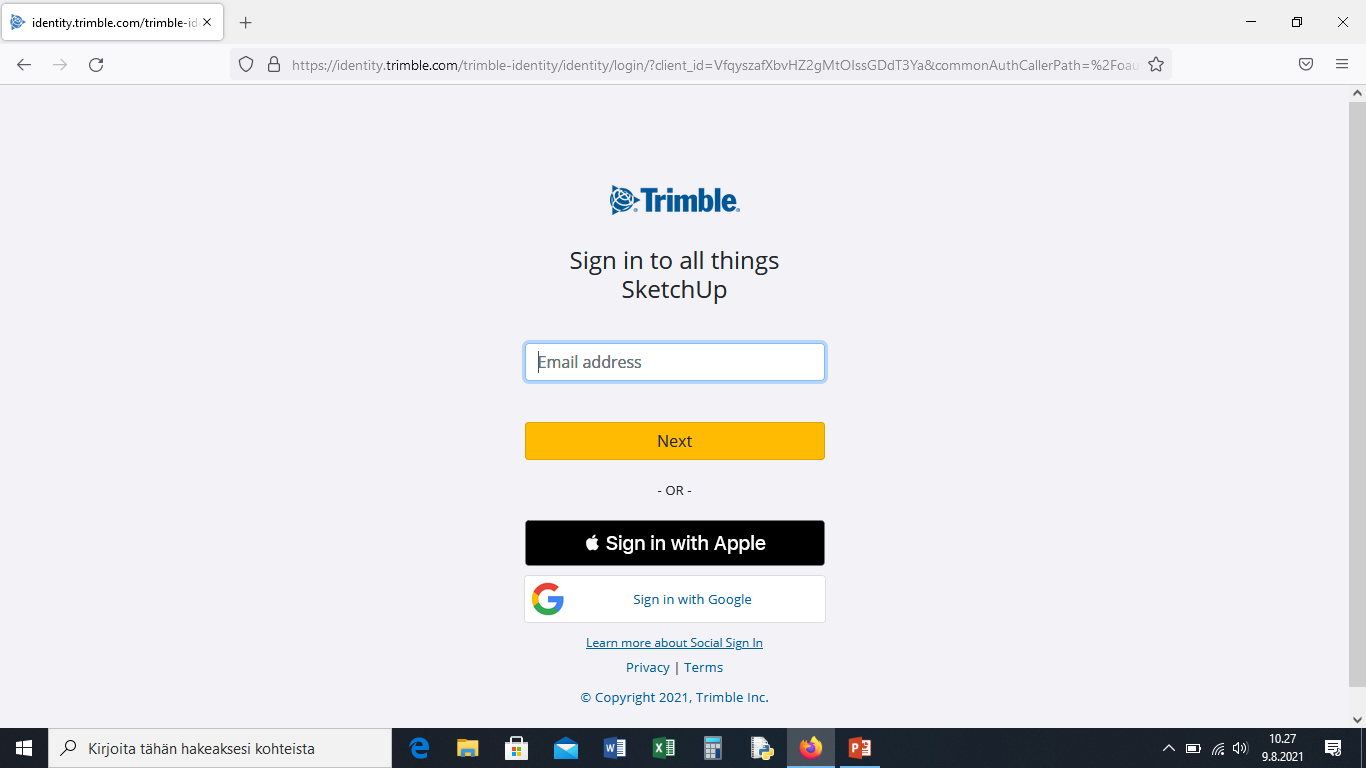 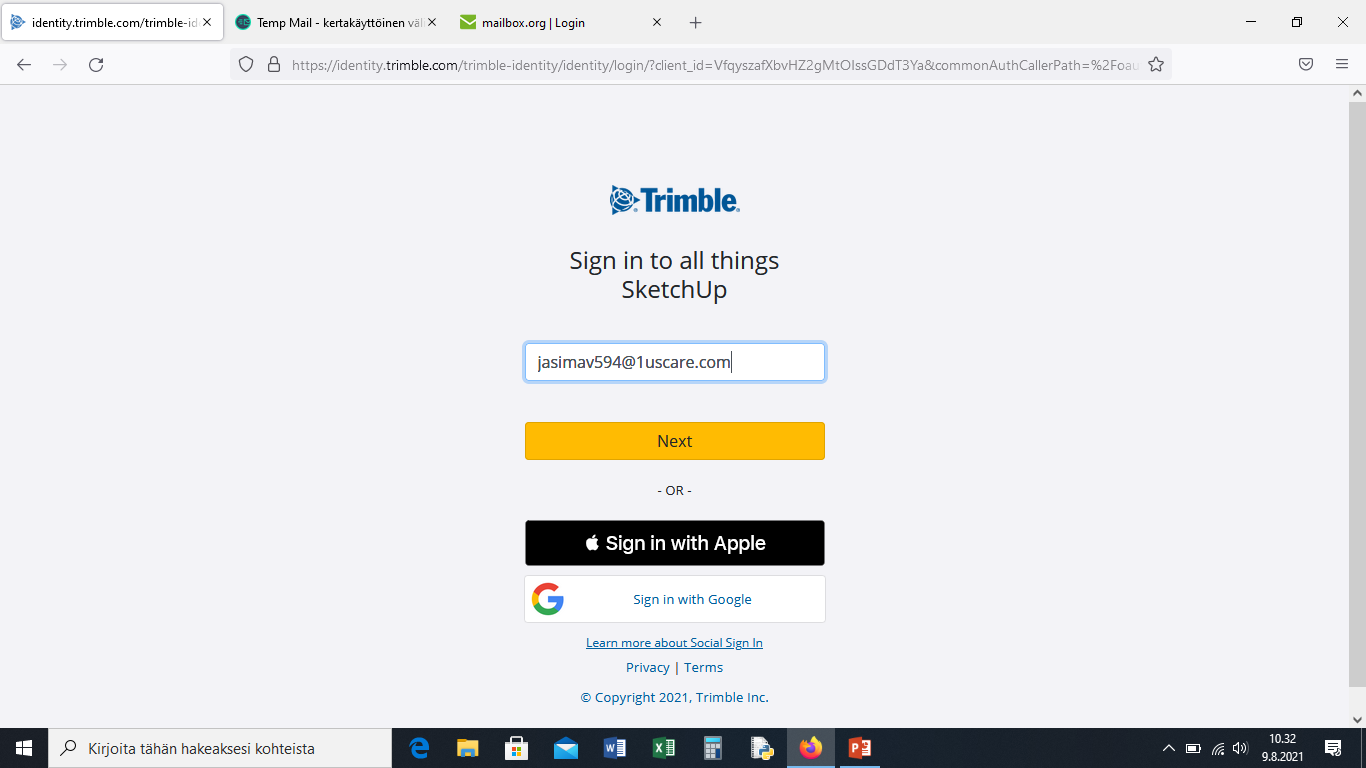 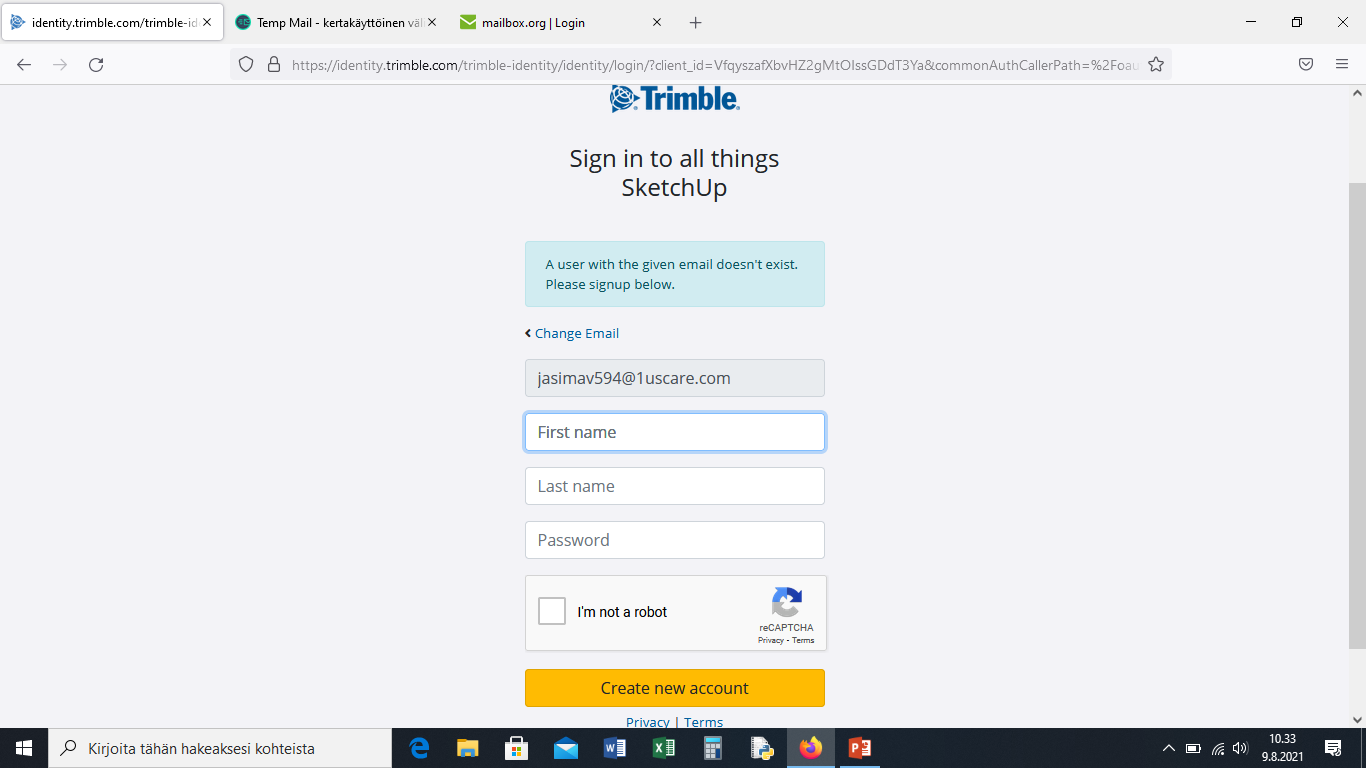 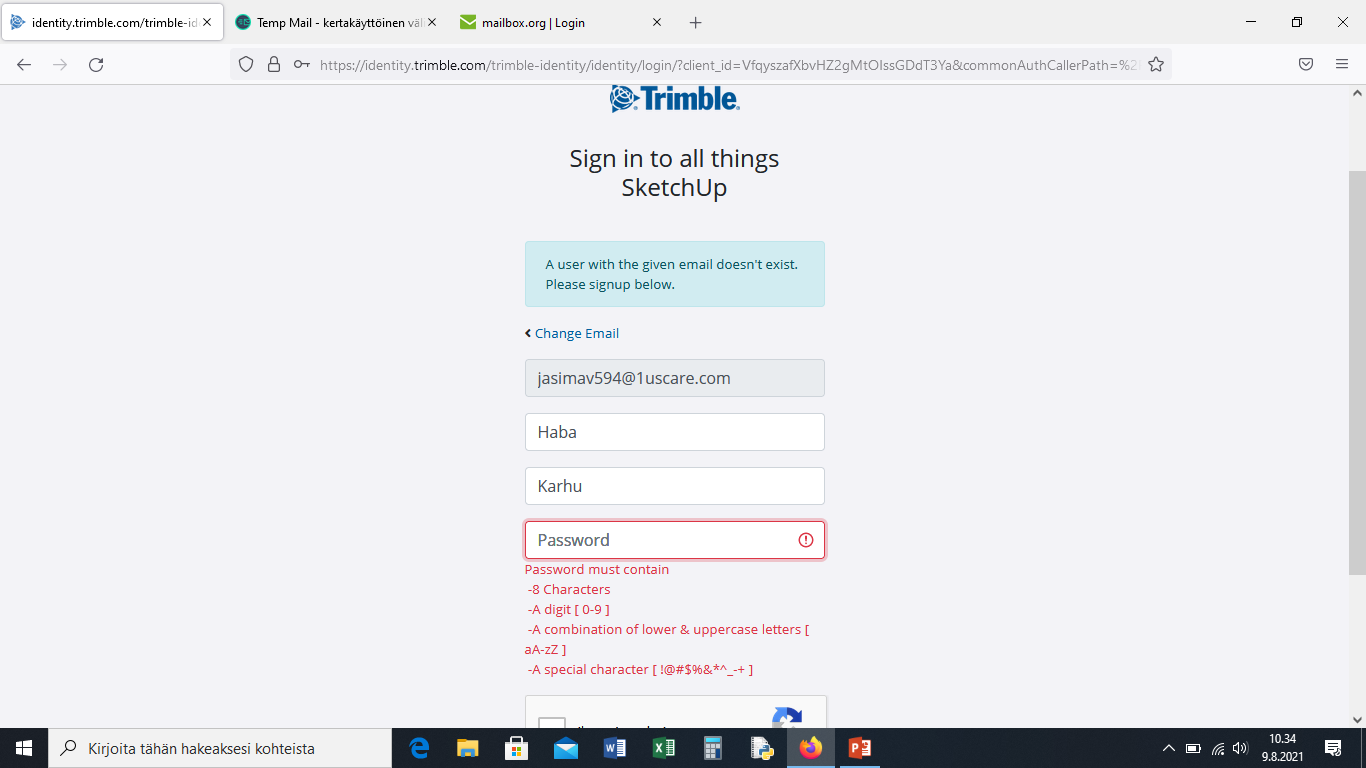 Huomioi nuo!
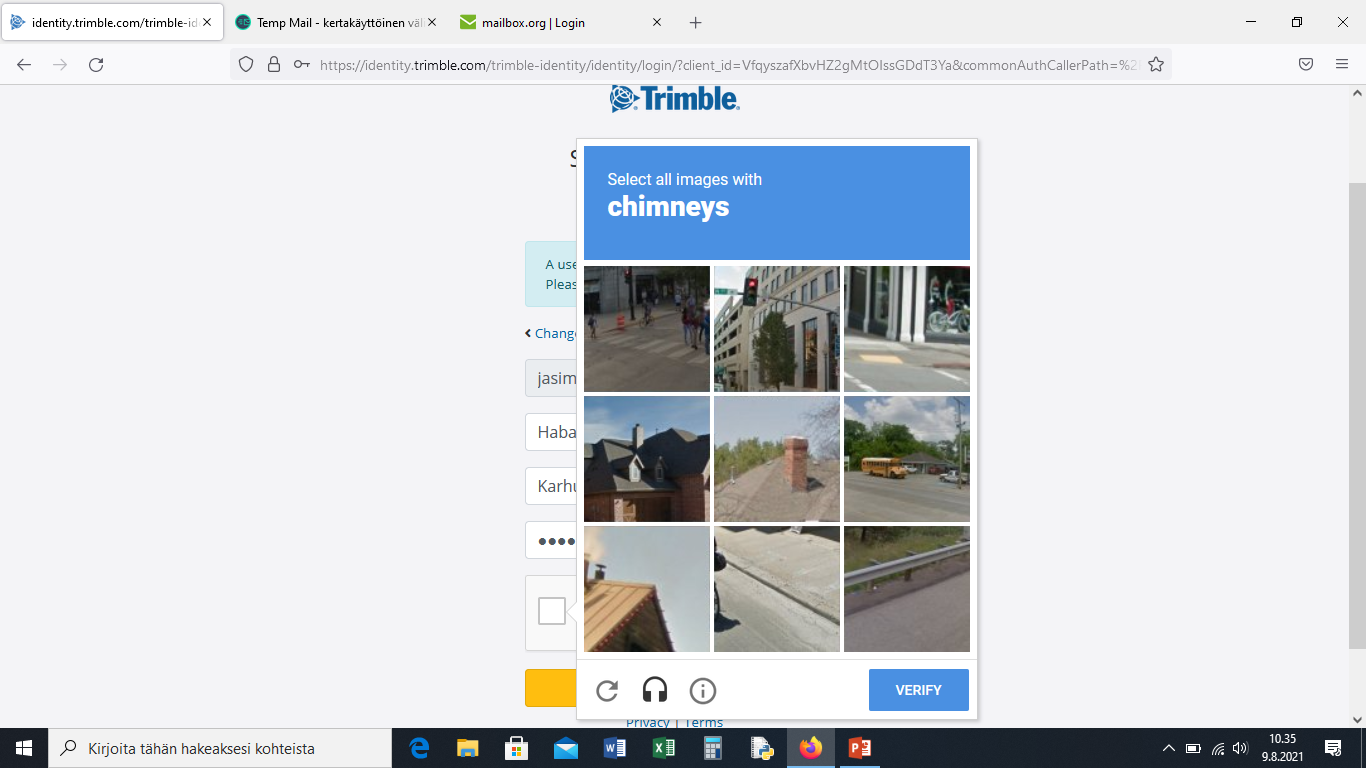 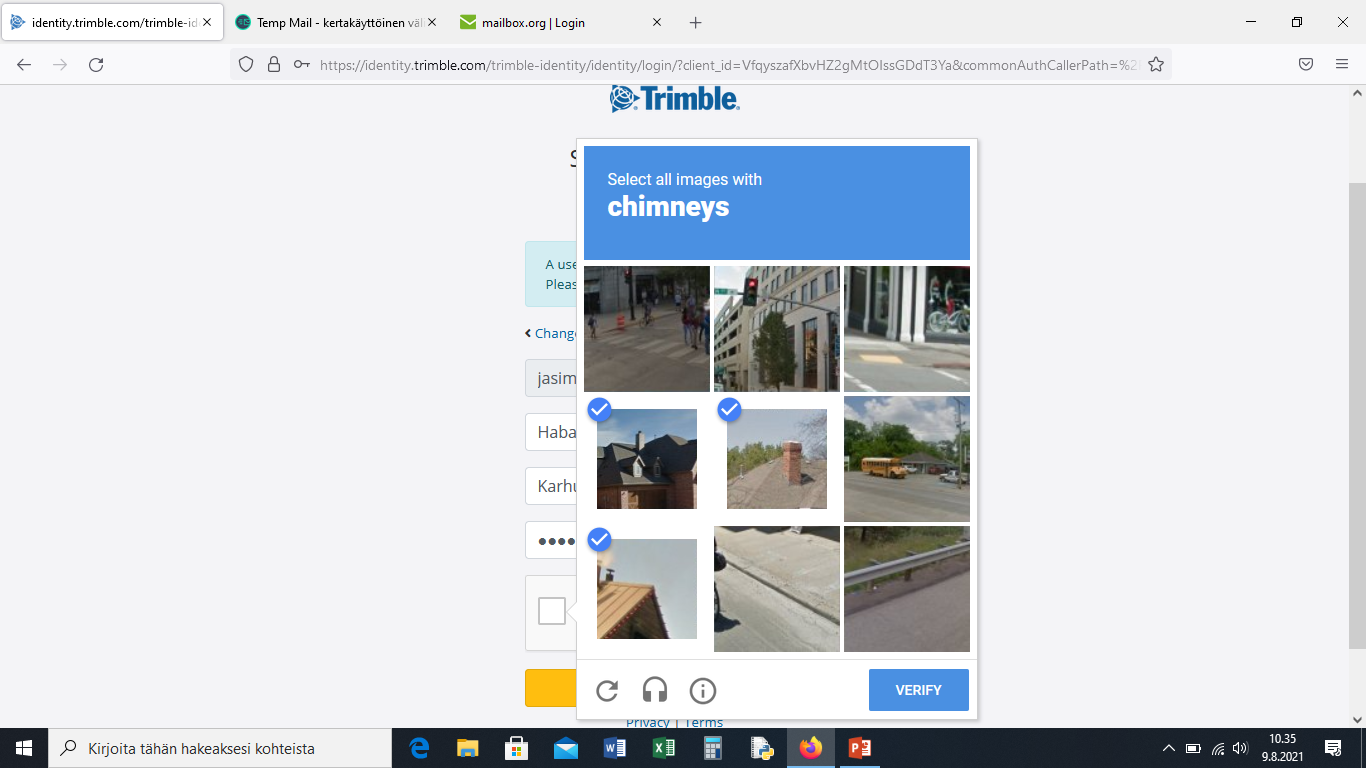 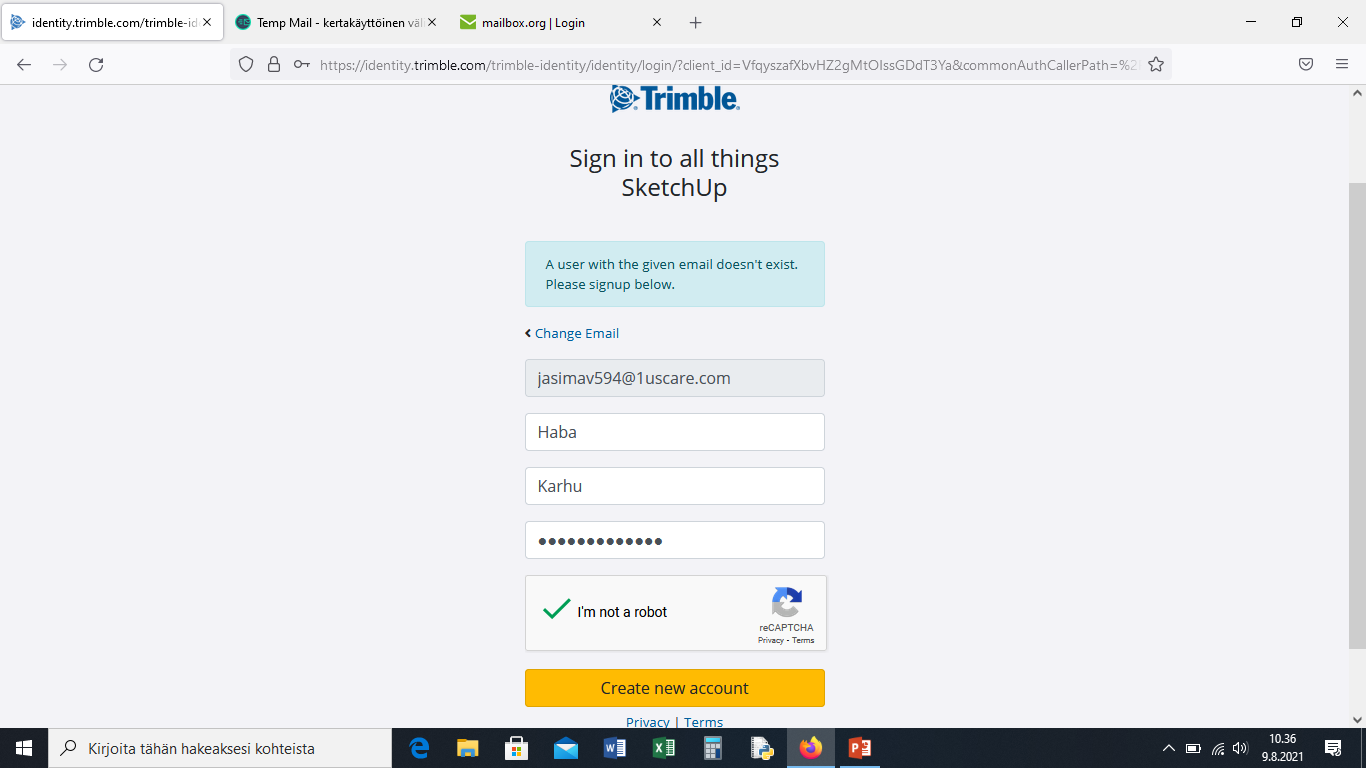 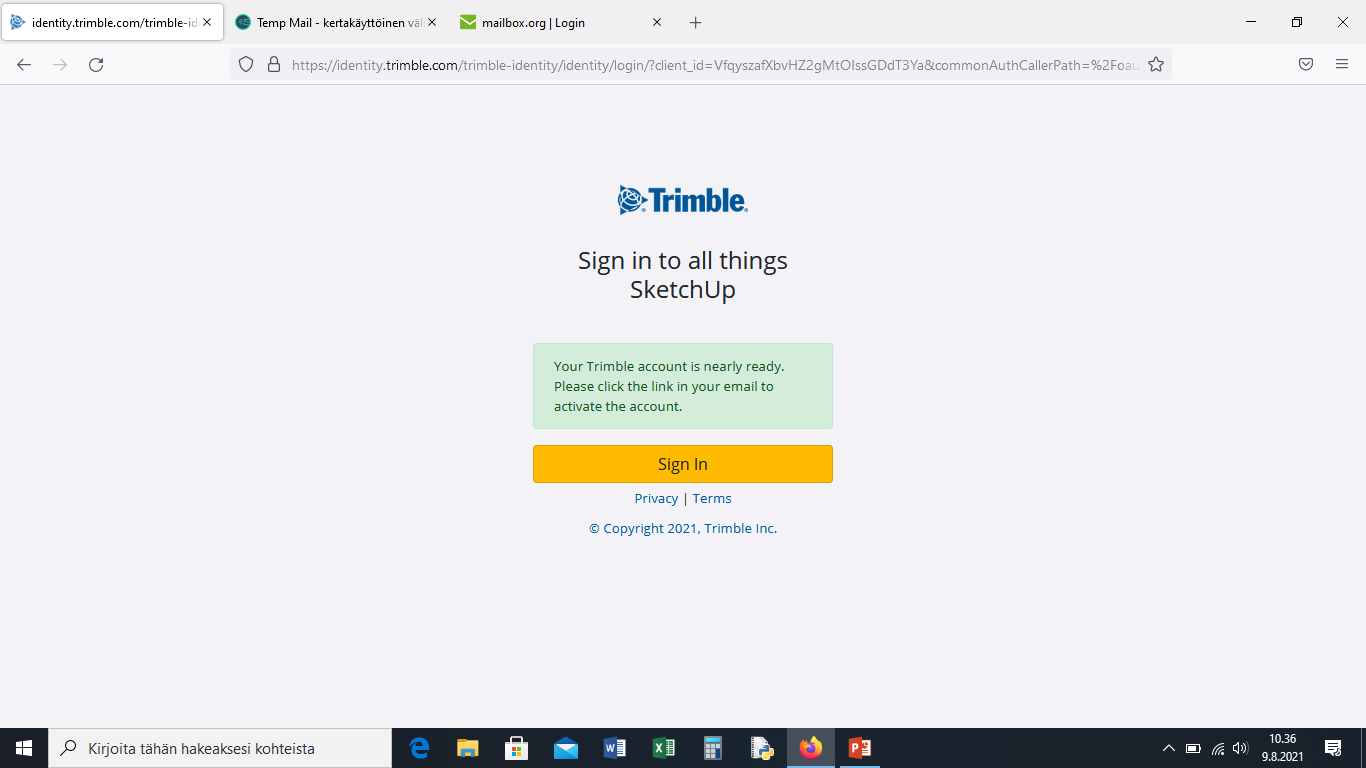 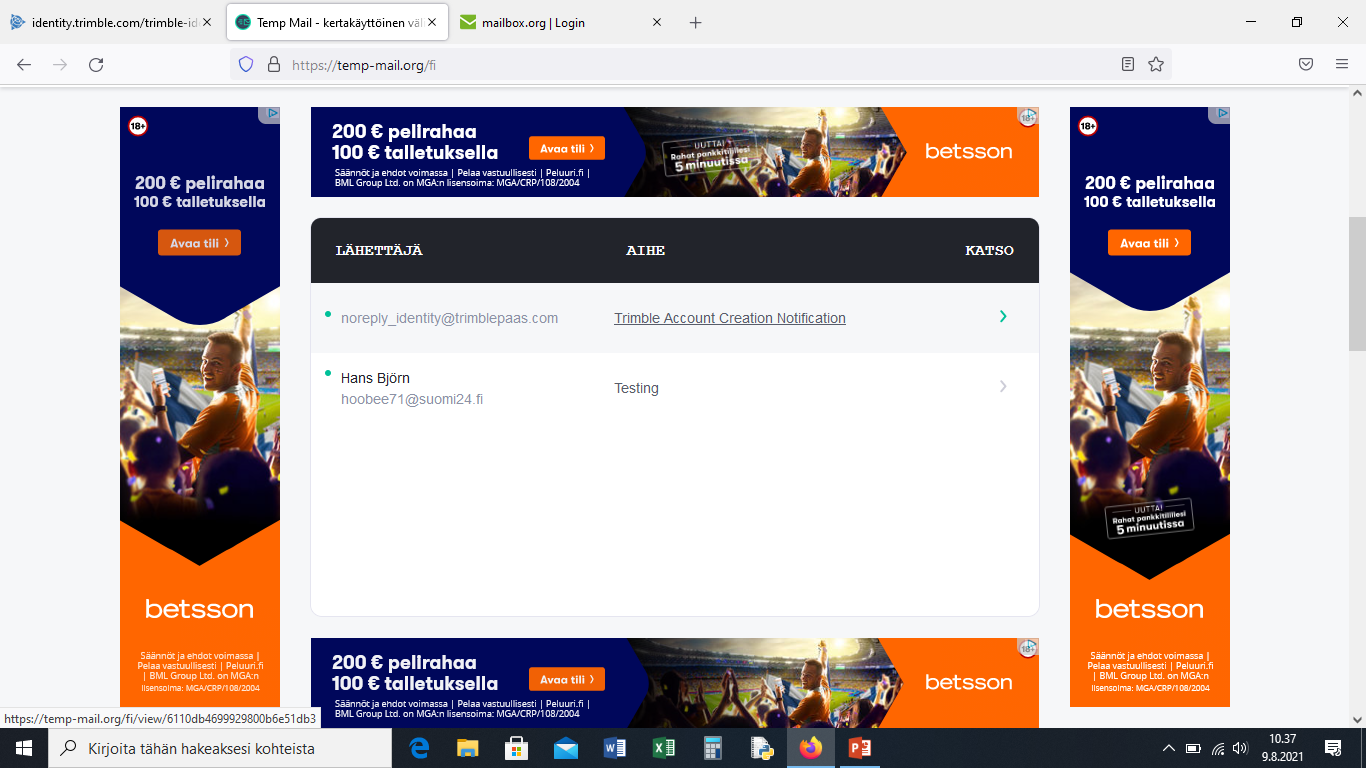 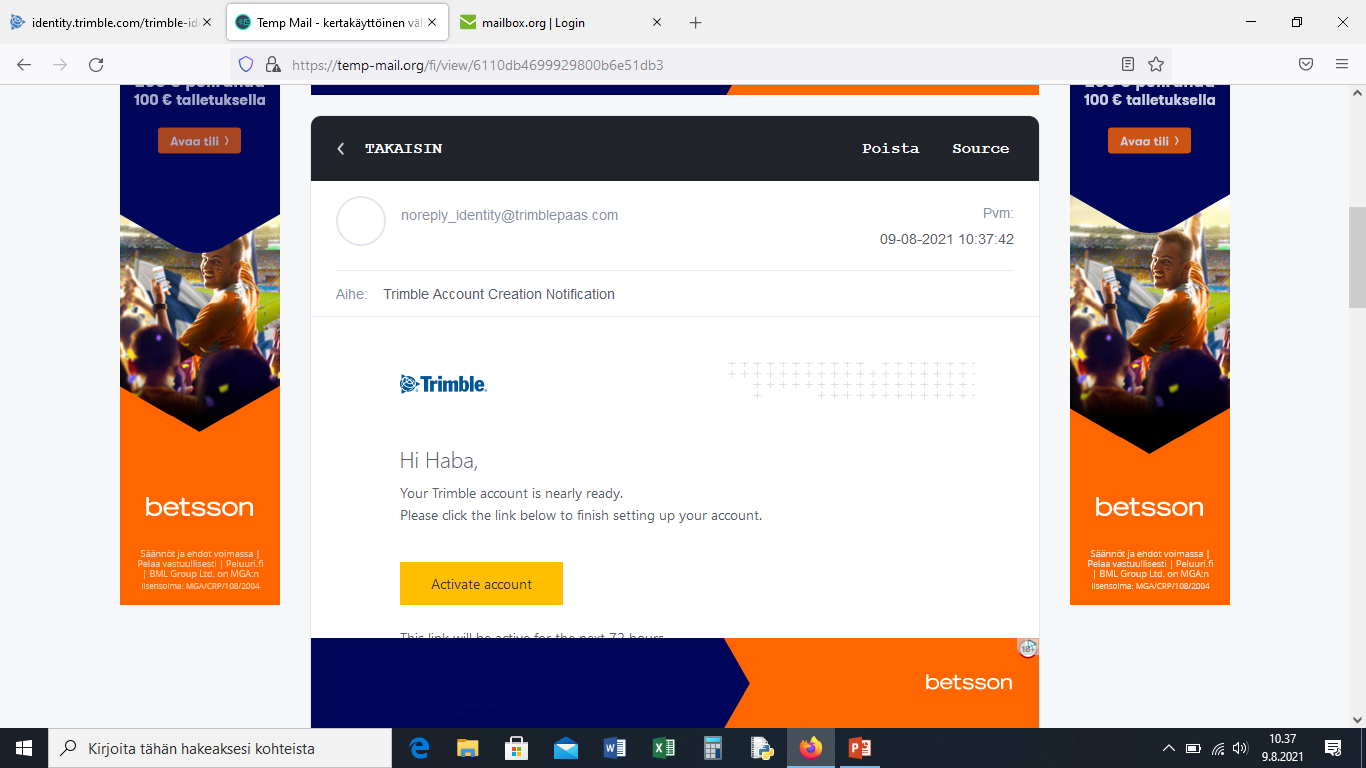 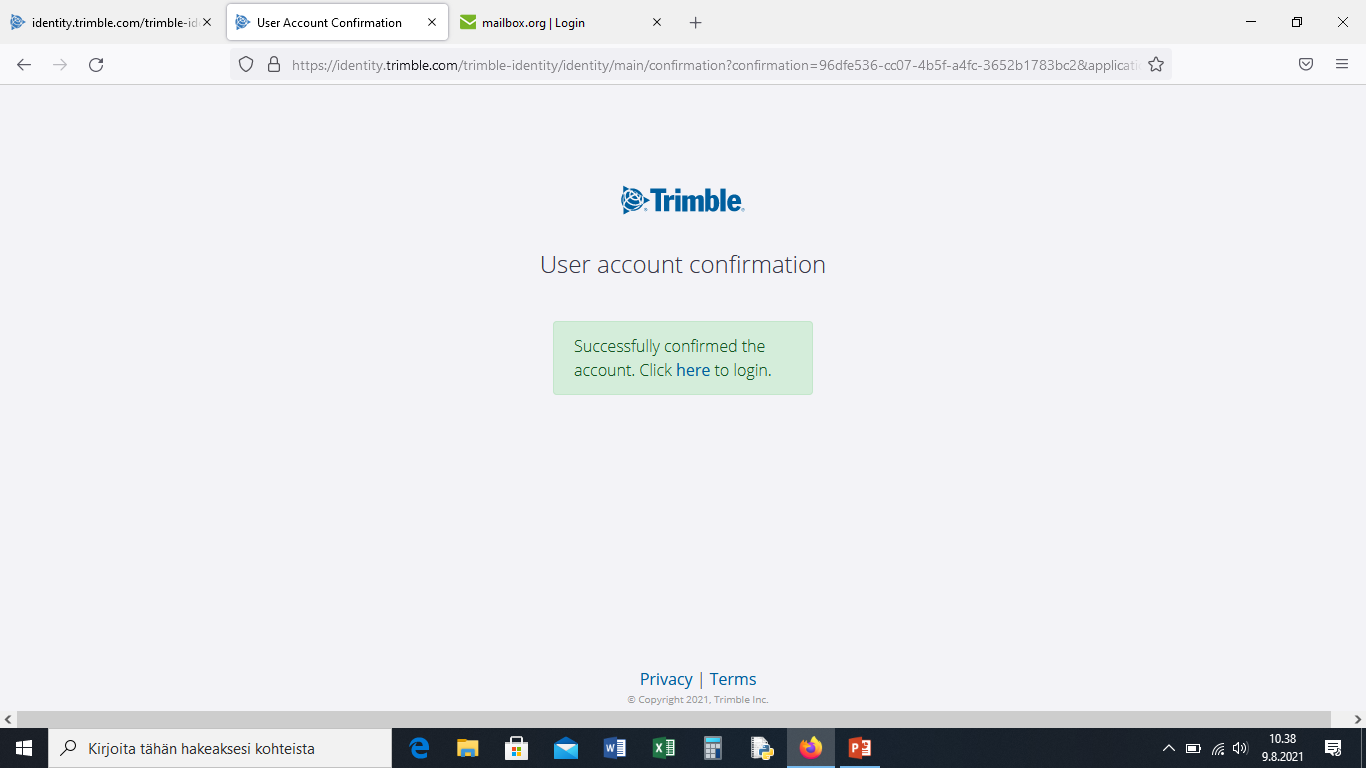 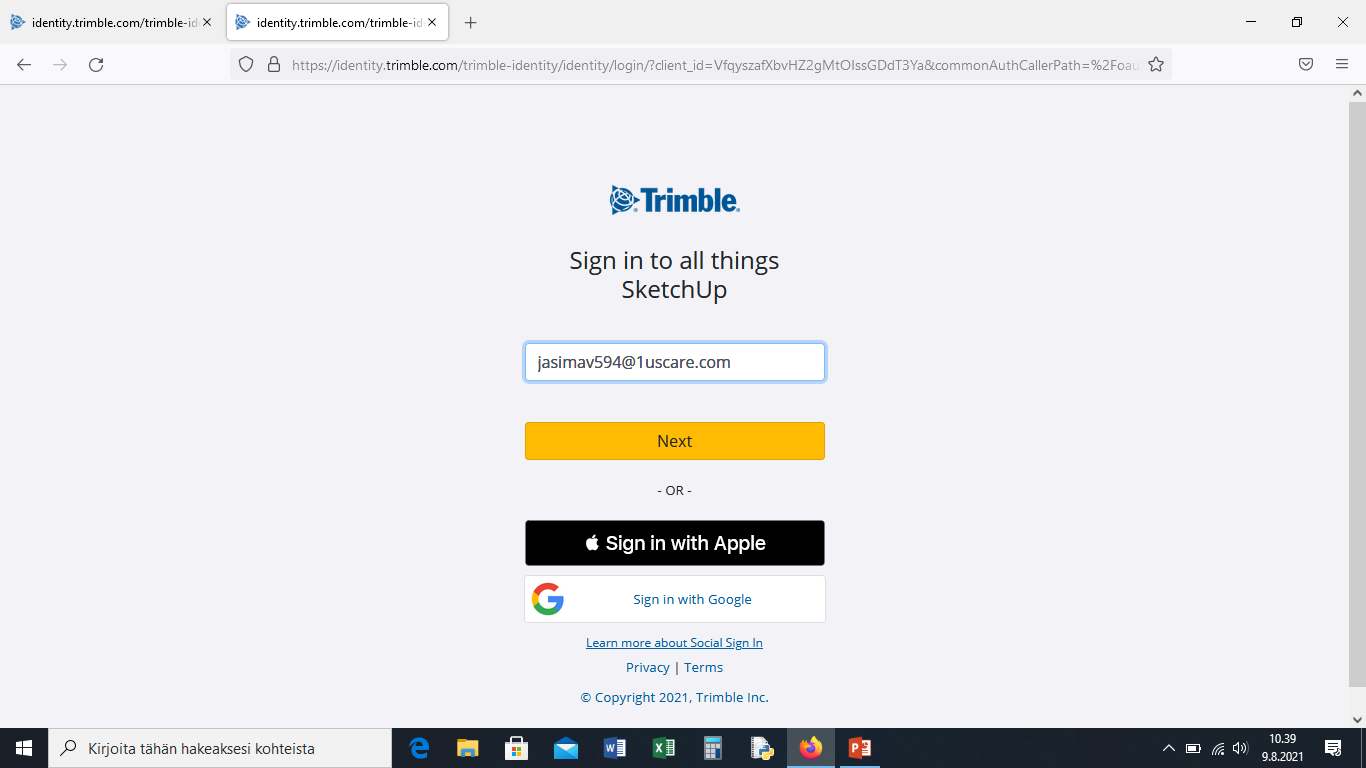 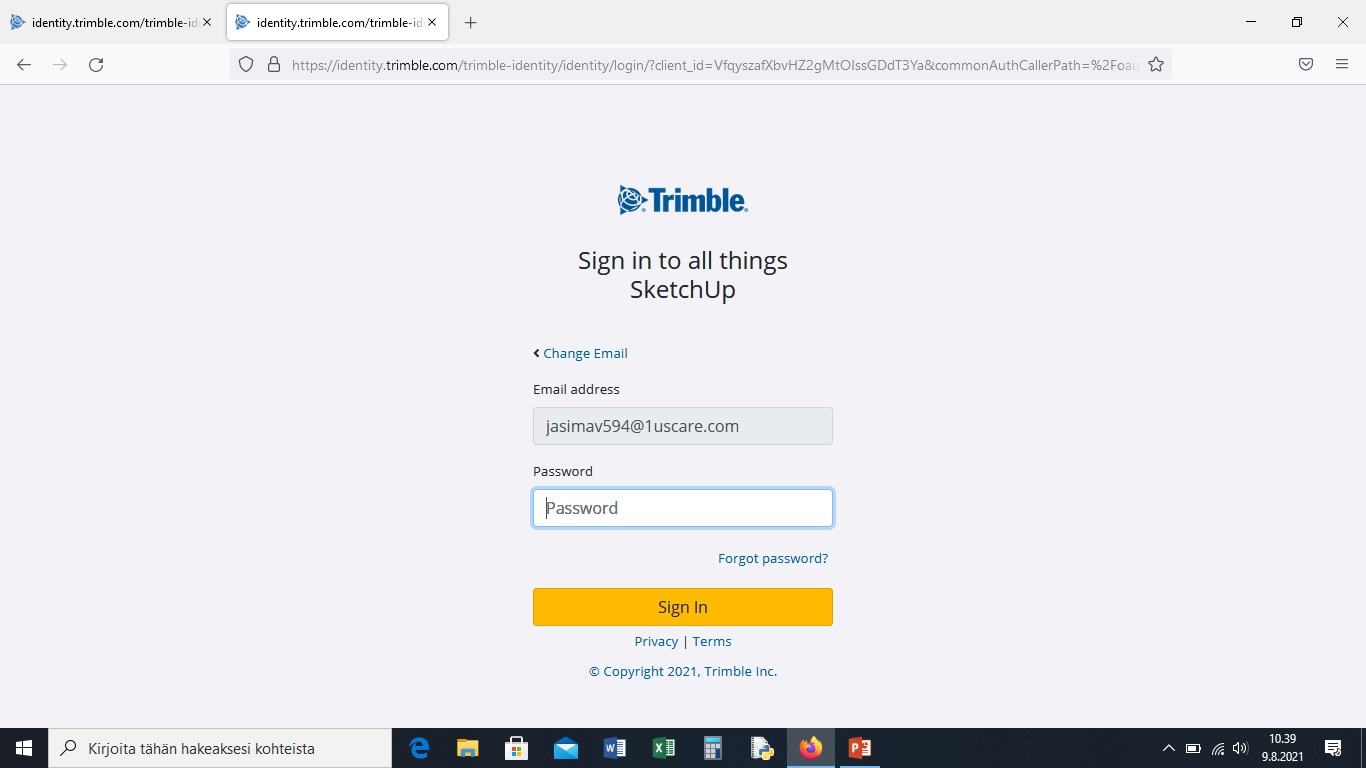 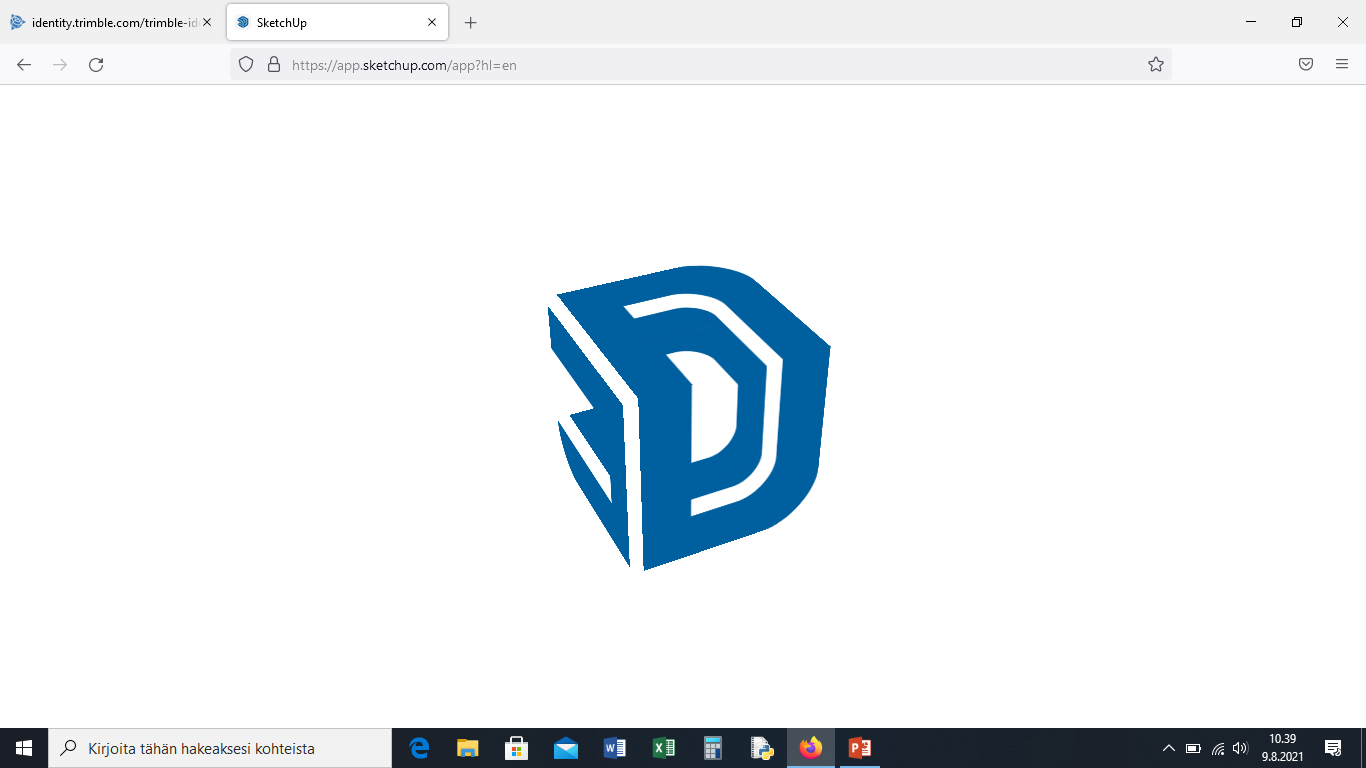 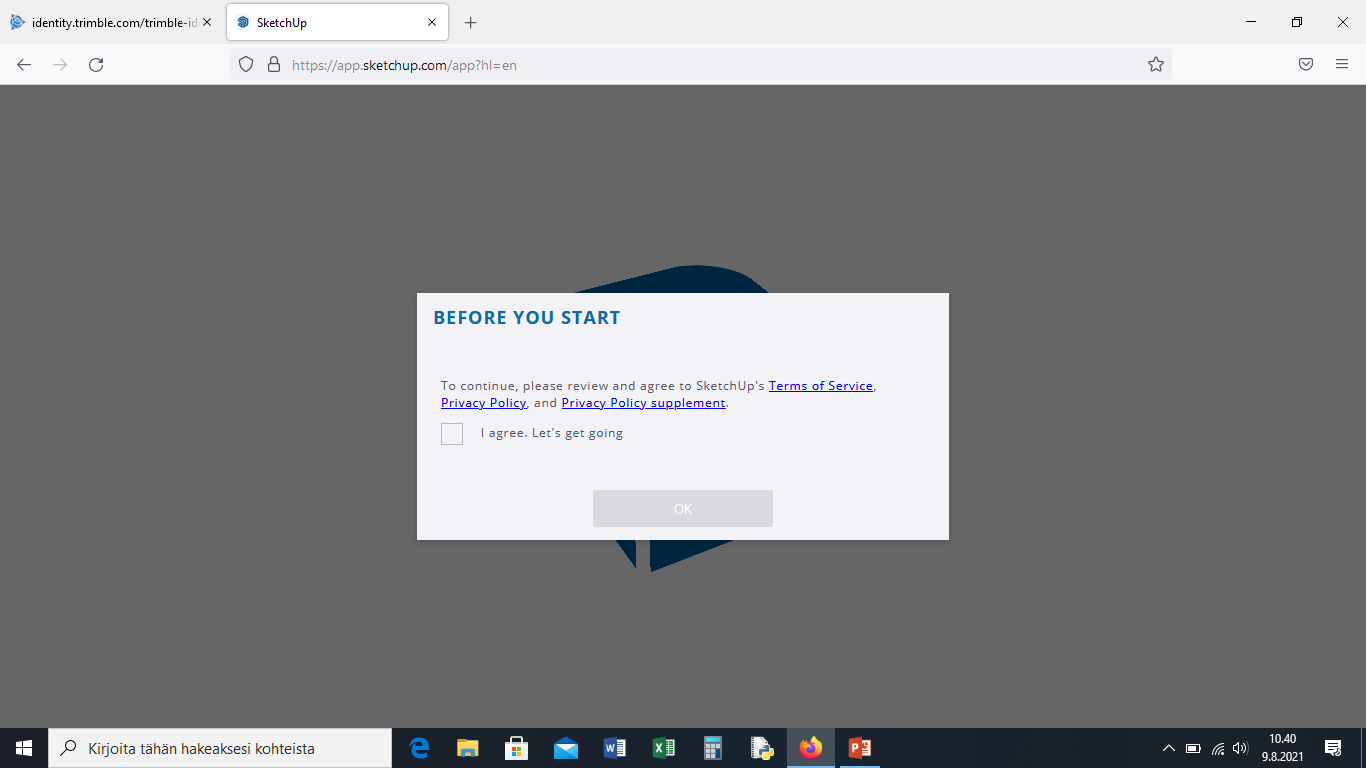 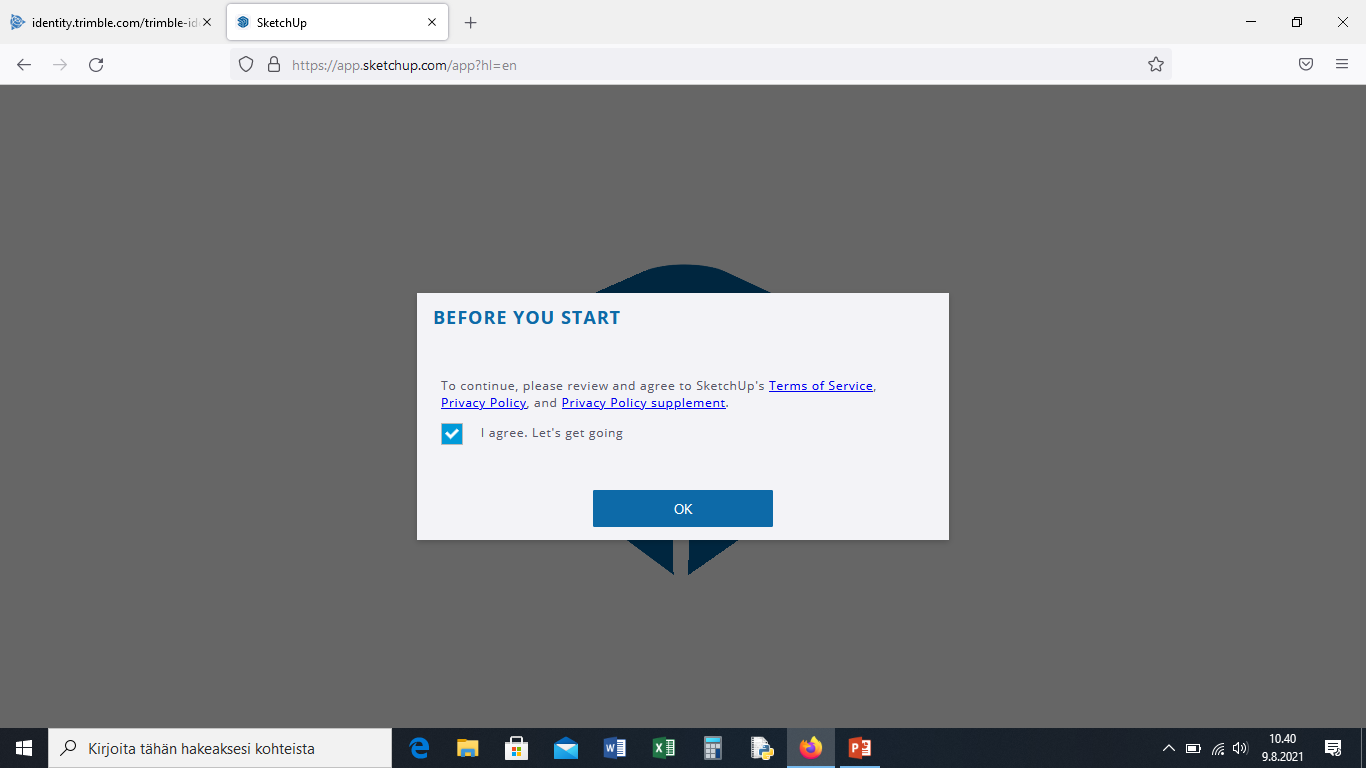 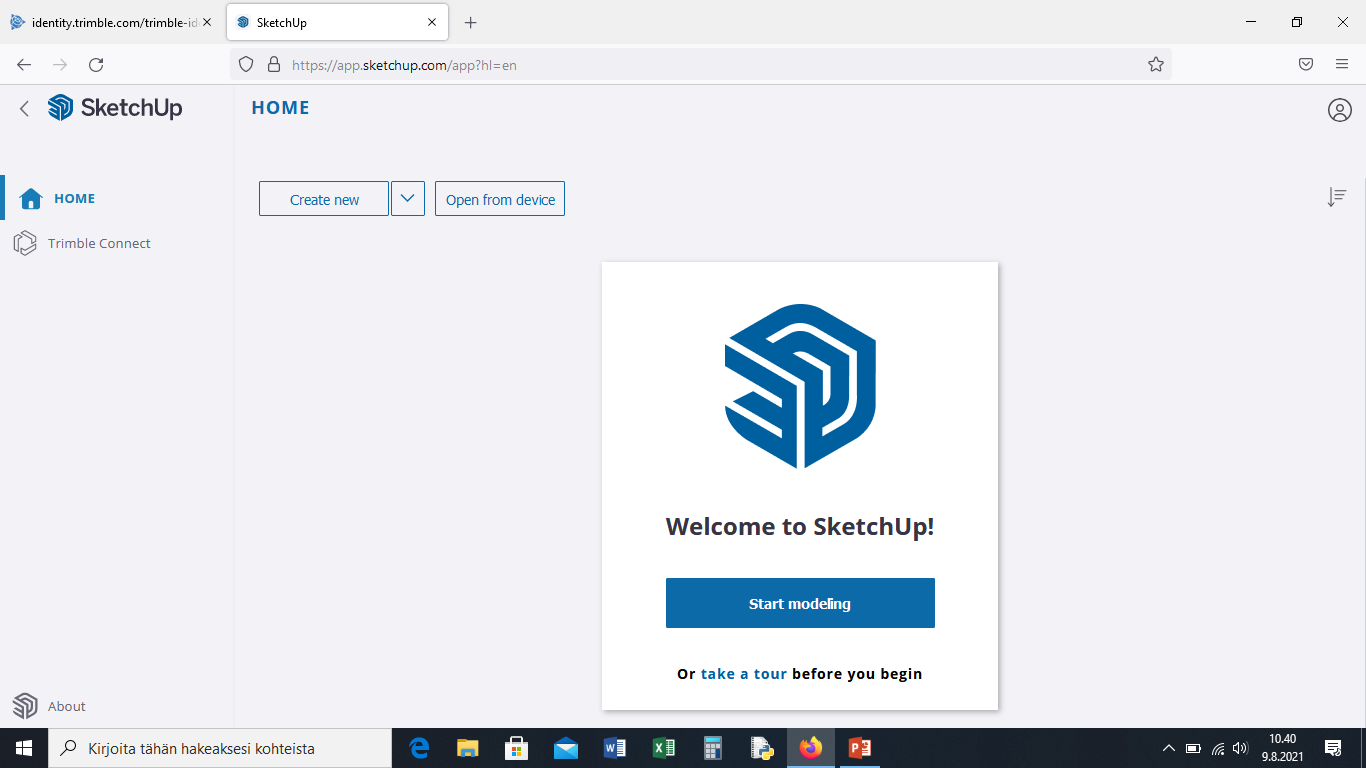 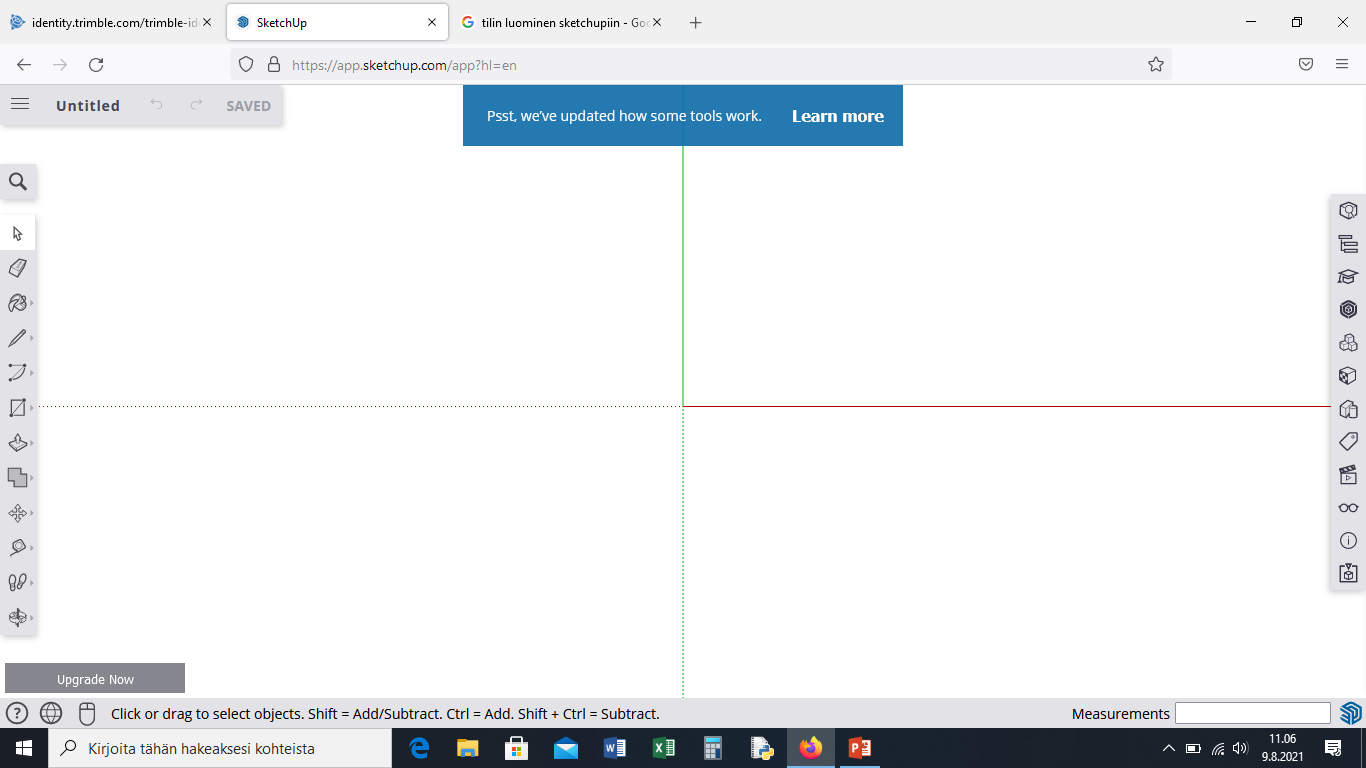 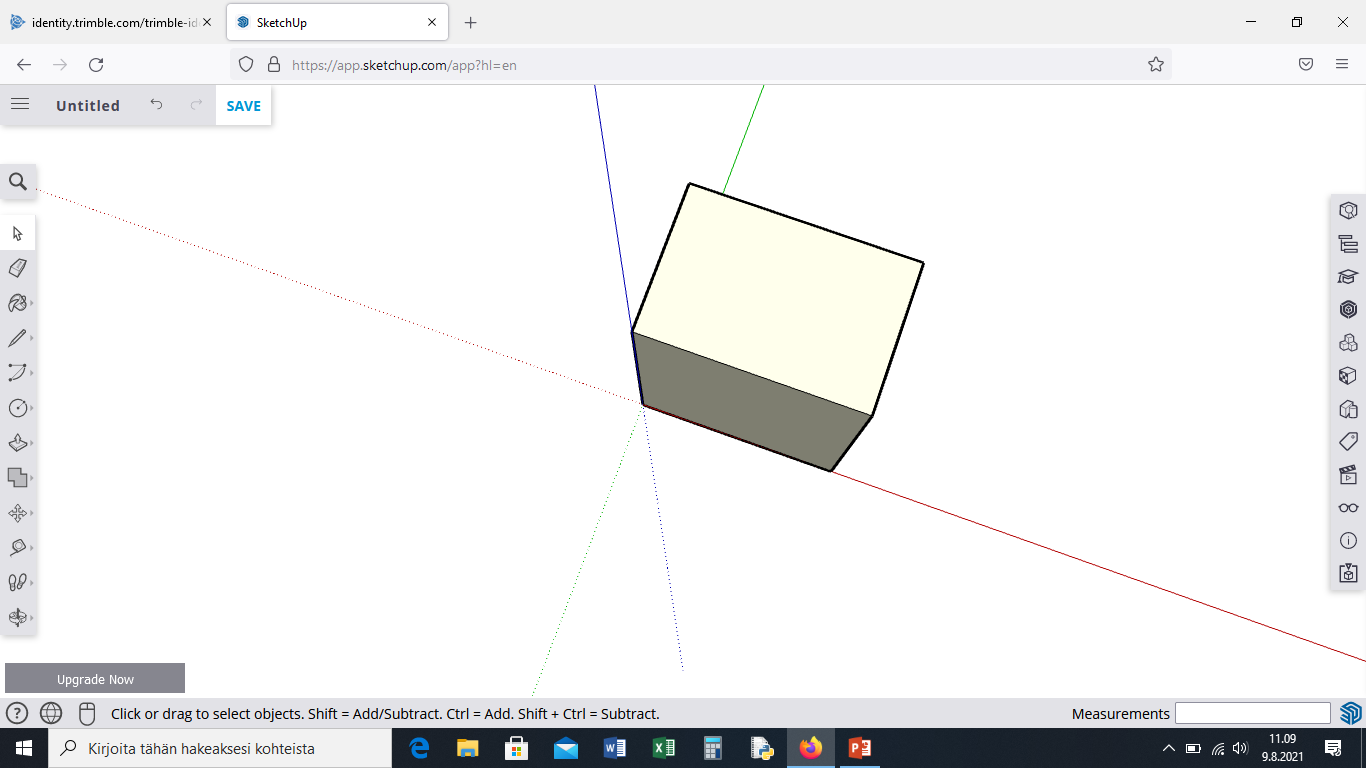 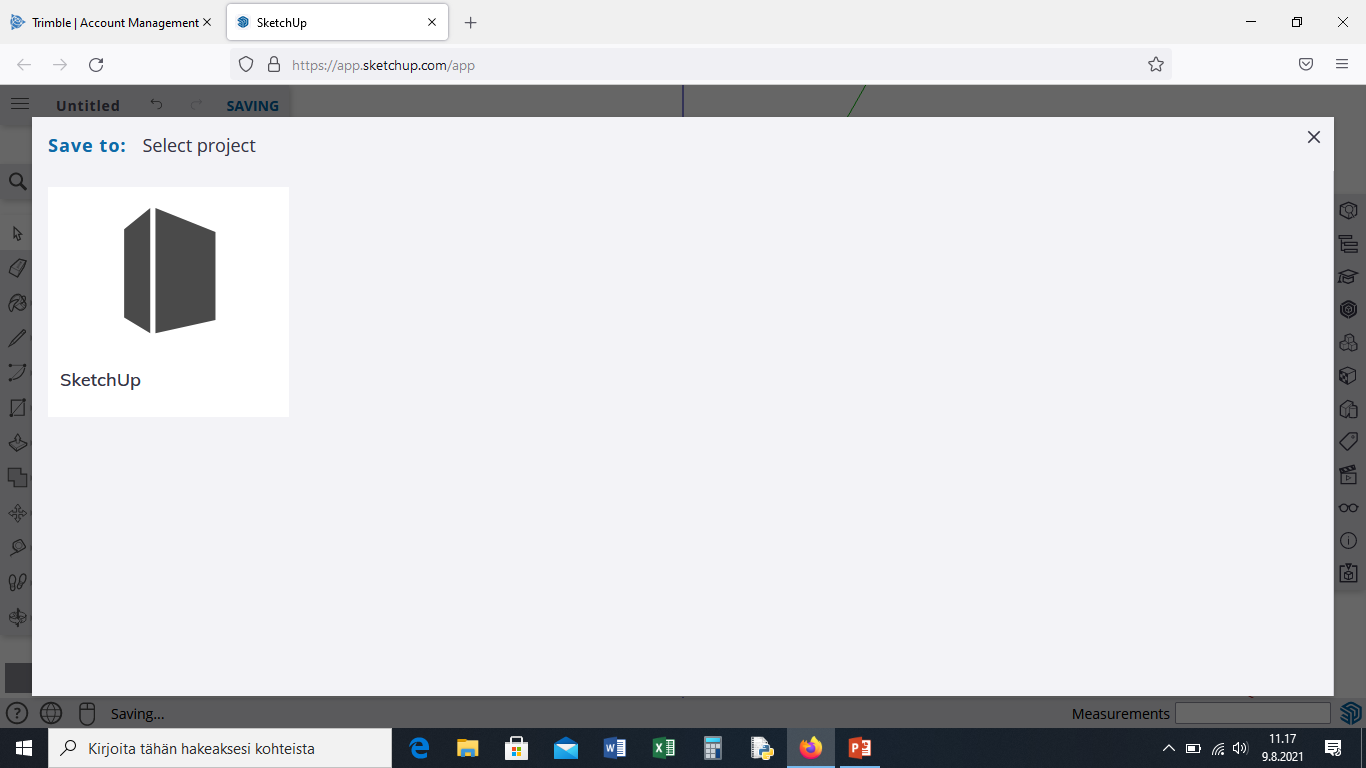 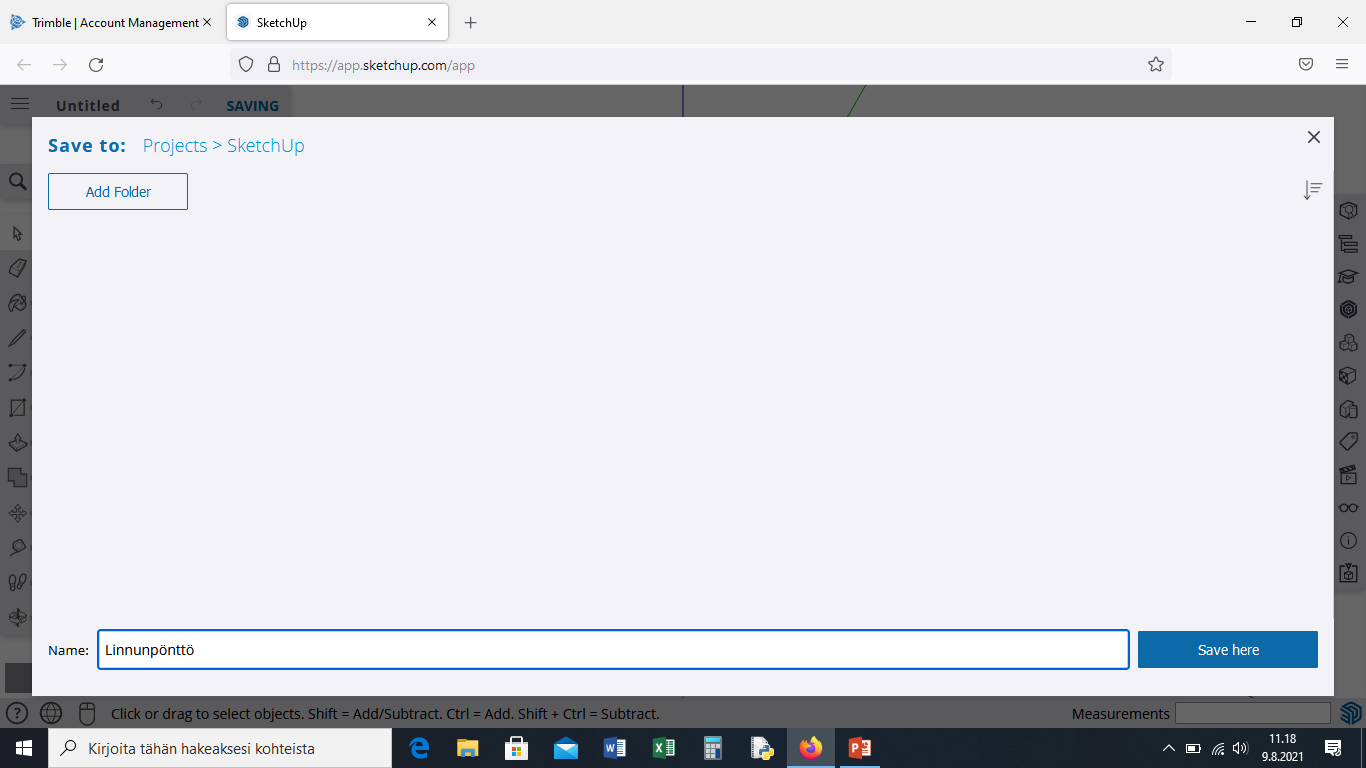 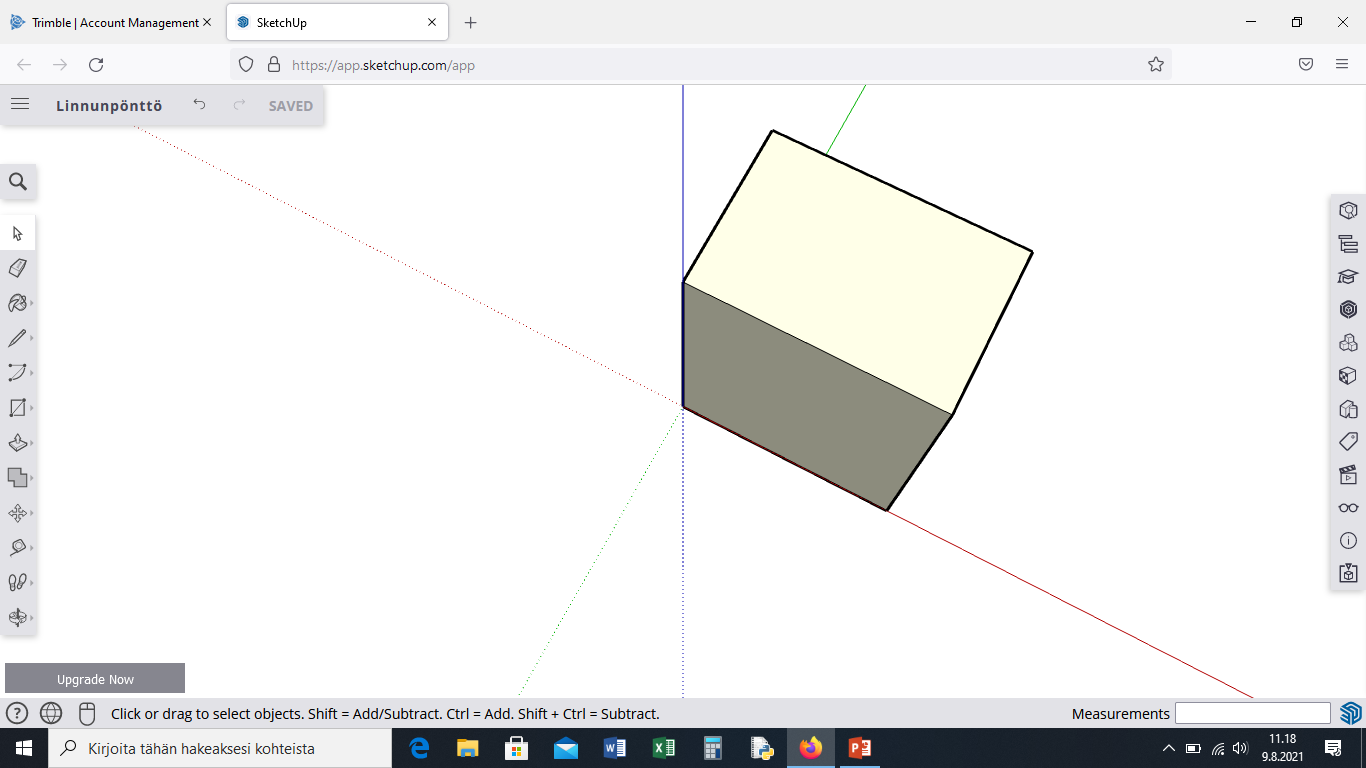 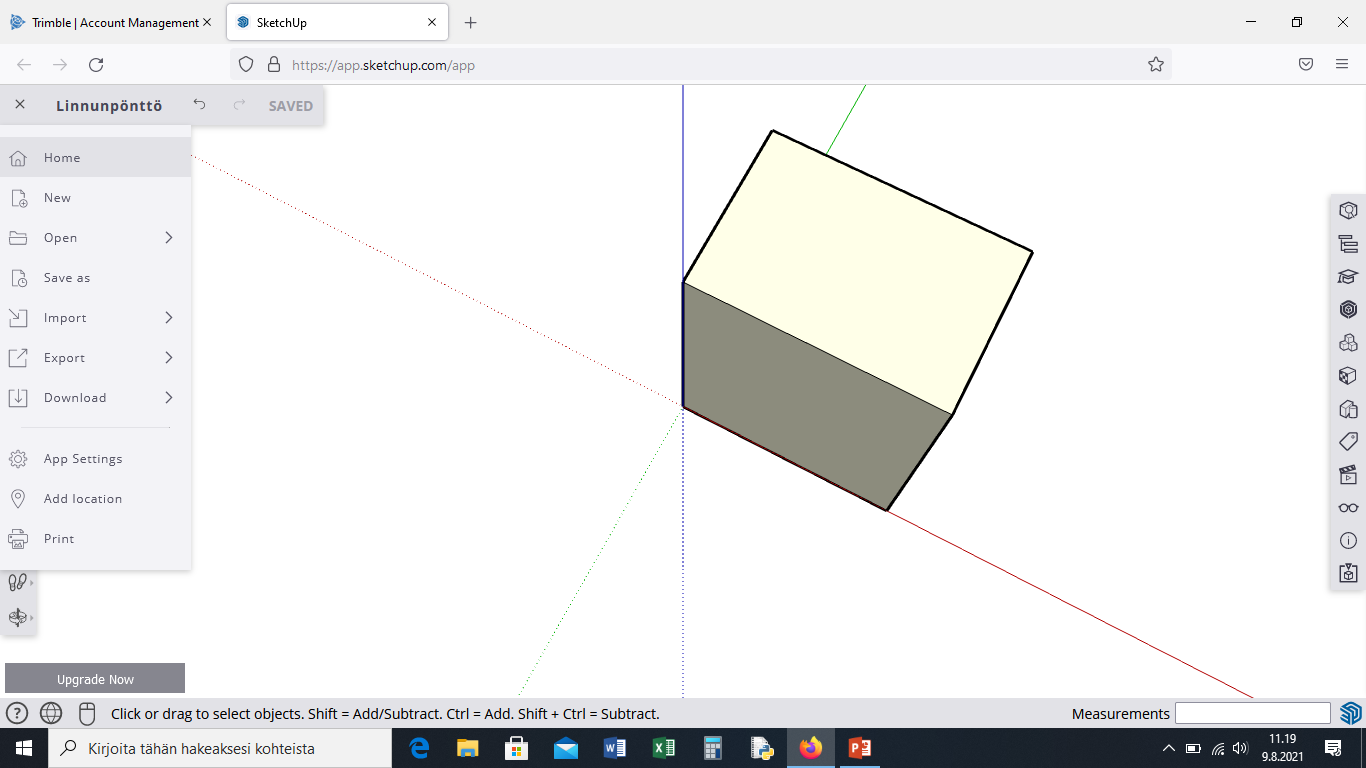 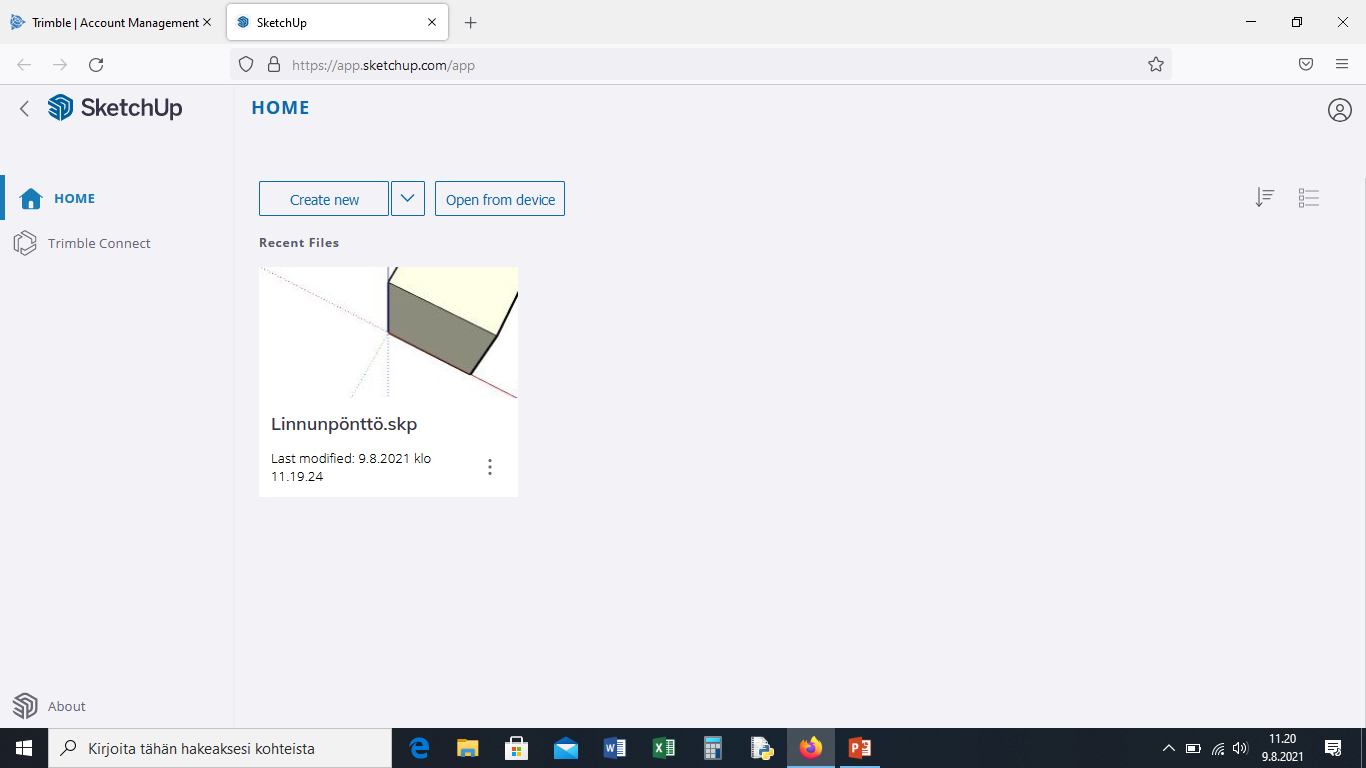 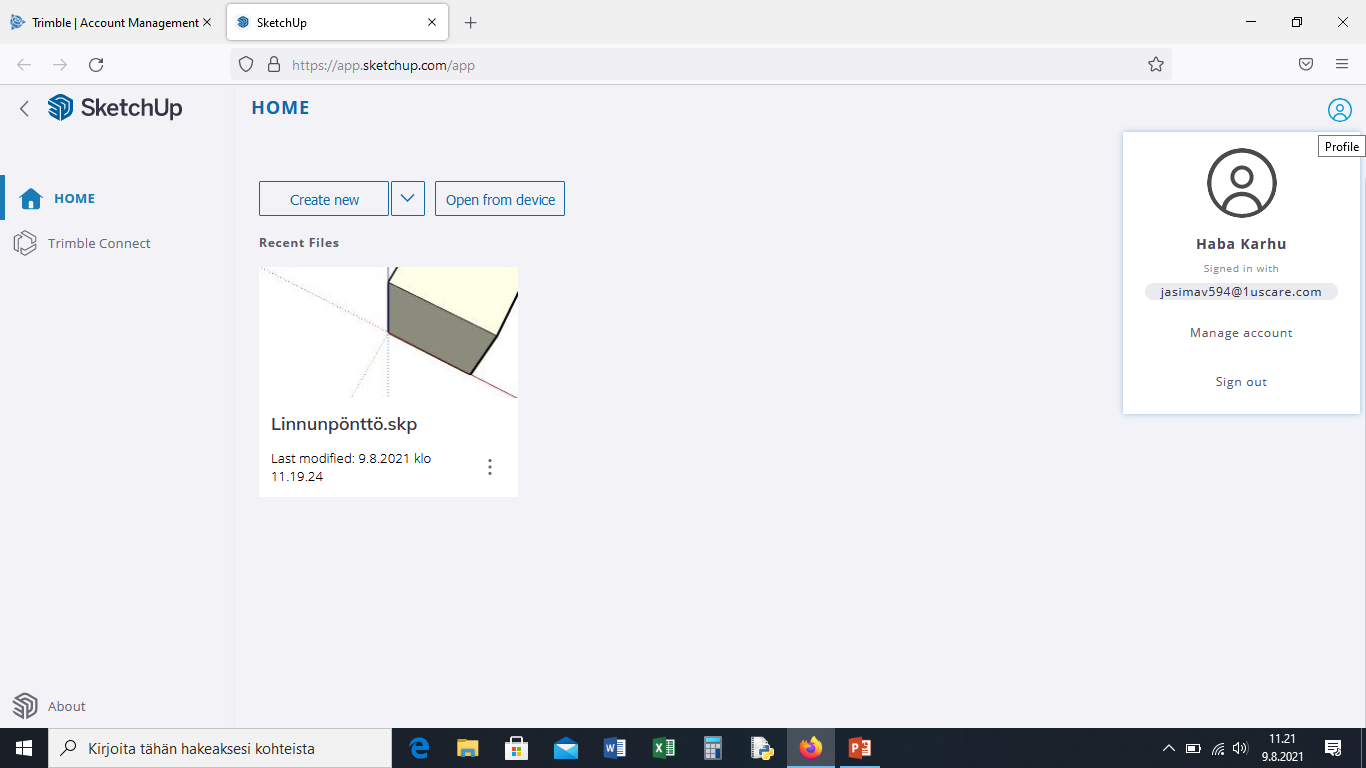 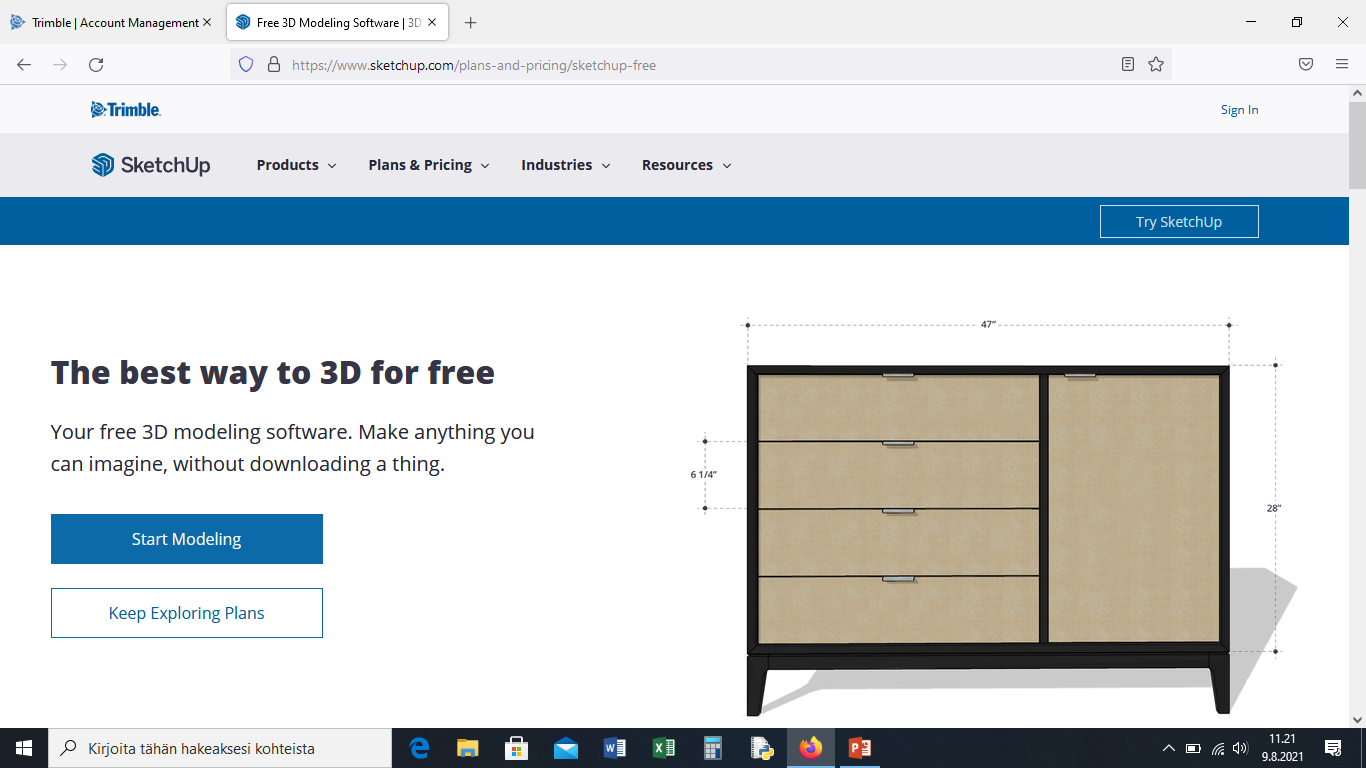